Utilization-Focused Assessment:
Principles and Practices

Paula Carlson
Vice President & Liaison to the Board of Regents
St. Olaf College
CHEA Annual Conference
January 26, 2011
Utilization-focused assessment
Principles:
Identify intended users and uses
Engage users in all phases of inquiry
Defining outcomes
Establishing reporting guidelines
Setting priorities for gathering evidence
Selecting/inventing methods
Treat findings as a means to an end
Utilization-focused assessment
St. Olaf’s “assessment mantra”:
	Mission-driven
		Meaningful
			Manageable
Utilization-focused assessment
“Domains” of assessment:
In departments/programs
In General Education
College-wide
In departments and programs
Partnership between faculty governance and Dean of the College
Phased implementation
Methods that fit inquiry and pedagogy in the department’s field(s)
“Assessment Action Reports”
In departments and programs
Reflect and write:

What issue, concern, or project within your department could serve as a focus for gathering evidence of student learning?
In General Education
Partnership between faculty governance and Dean of the College
Pilot project with all departments participating
Simple “inventory” of student performance by learning outcome
Report focused on practical significance
In General Education
Reflect and write:

What issue, concern, or project in your General Education program could serve as a focus for gathering evidence of student learning?
College-wide
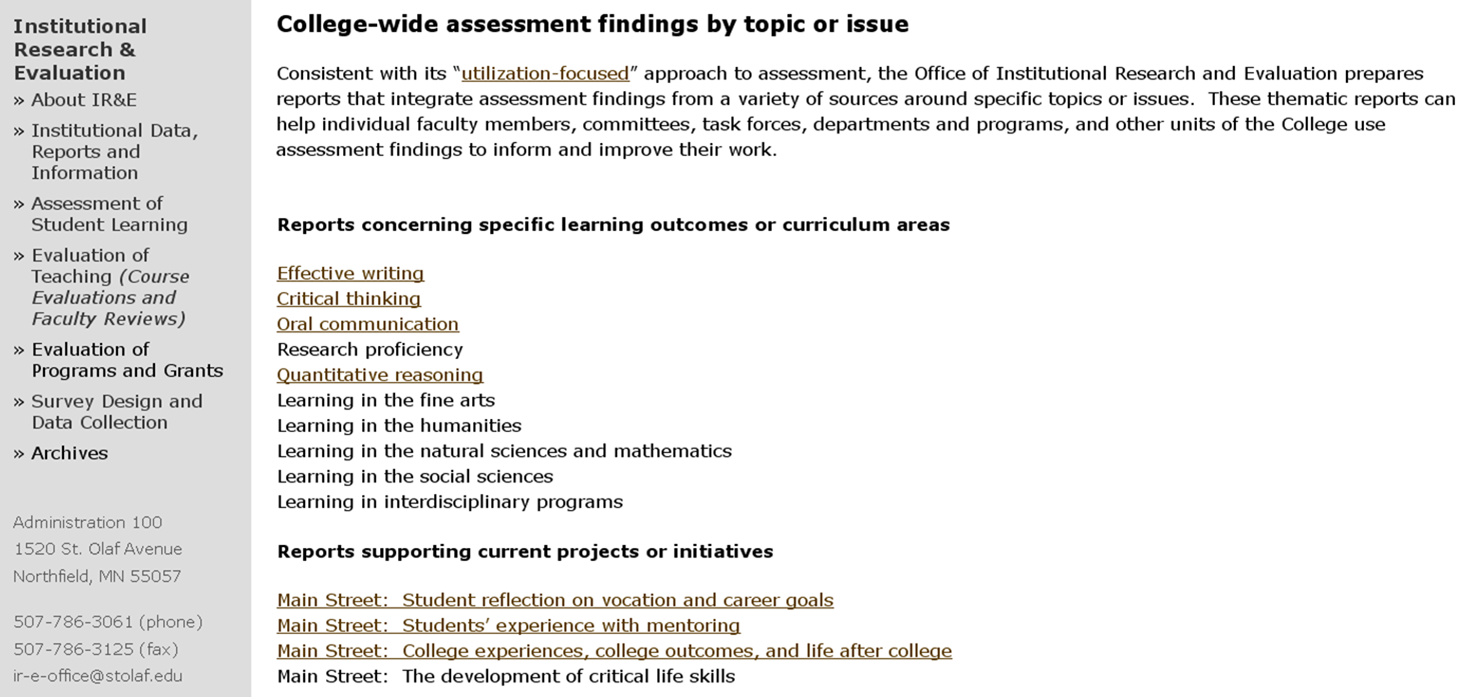 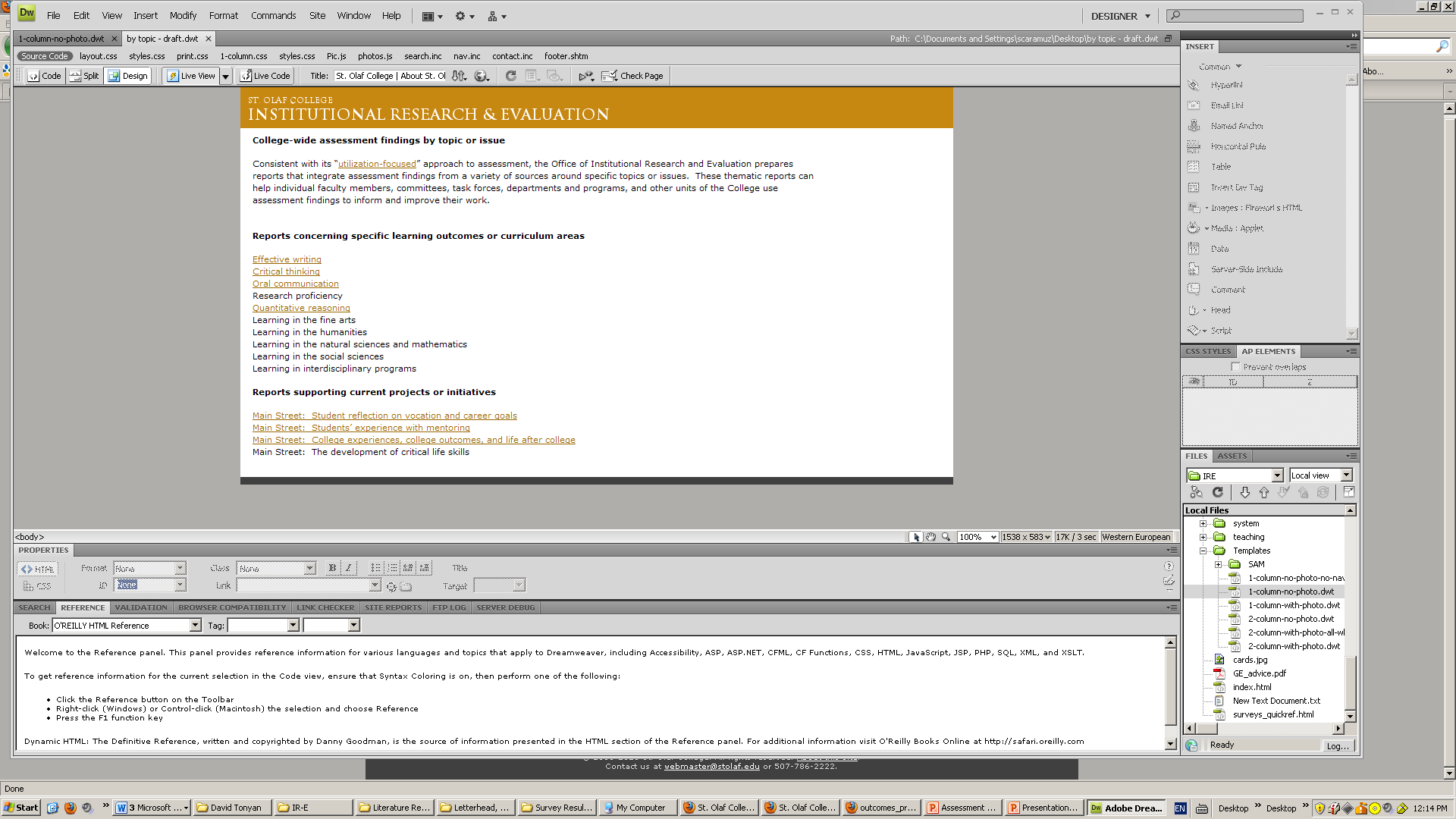 College-wide
Recent institutional projects supported by assessment evidence:
Strategic planning
“Main Street” quality improvement initiative for reaccreditation
Review of writing curriculum and pedagogy
College-wide
Reflect and write:

What college-wide issue, concern, or project could serve as a focus for gathering evidence of student learning?
Utilization-focused assessment
Be sure to build in time to think and talk about the evidence you have gathered:

St. Olaf’s multi-year assessment cycle includes a year for “reflection, integration, and planning”
Utilization-focused assessment
Benefits:

Stimulates faculty curiosity and commitment

Promotes mission, meaning, and manageability

Keeps attention focused on the principal goal – to improve student learning and development
Utilization-focused assessment
St. Olaf College

Office of Institutional Research & Evaluation

Dr. Jo Michelle Beld 
Director of Evaluation & Assessment